Розгортка куба
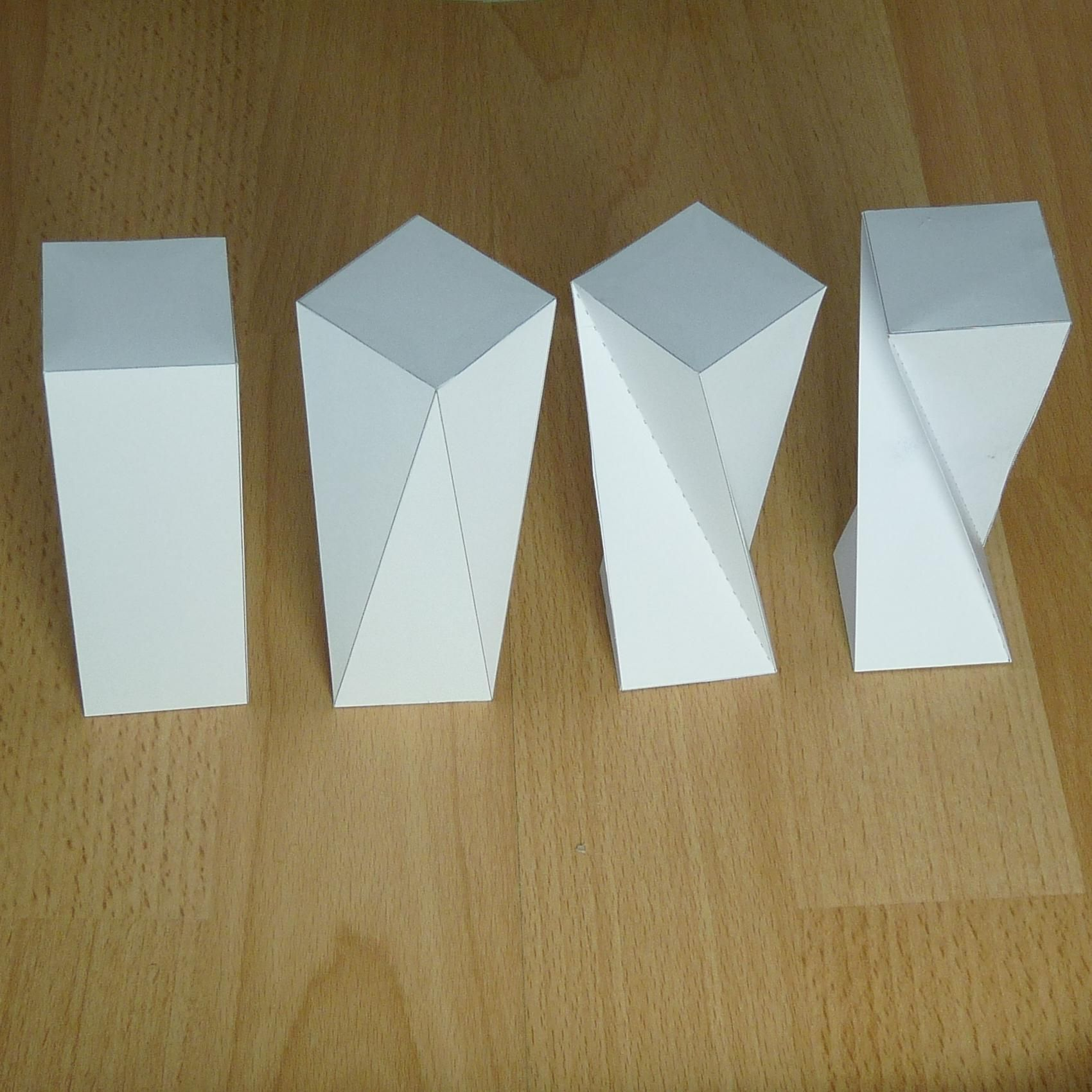 Розгортка трикутної призми
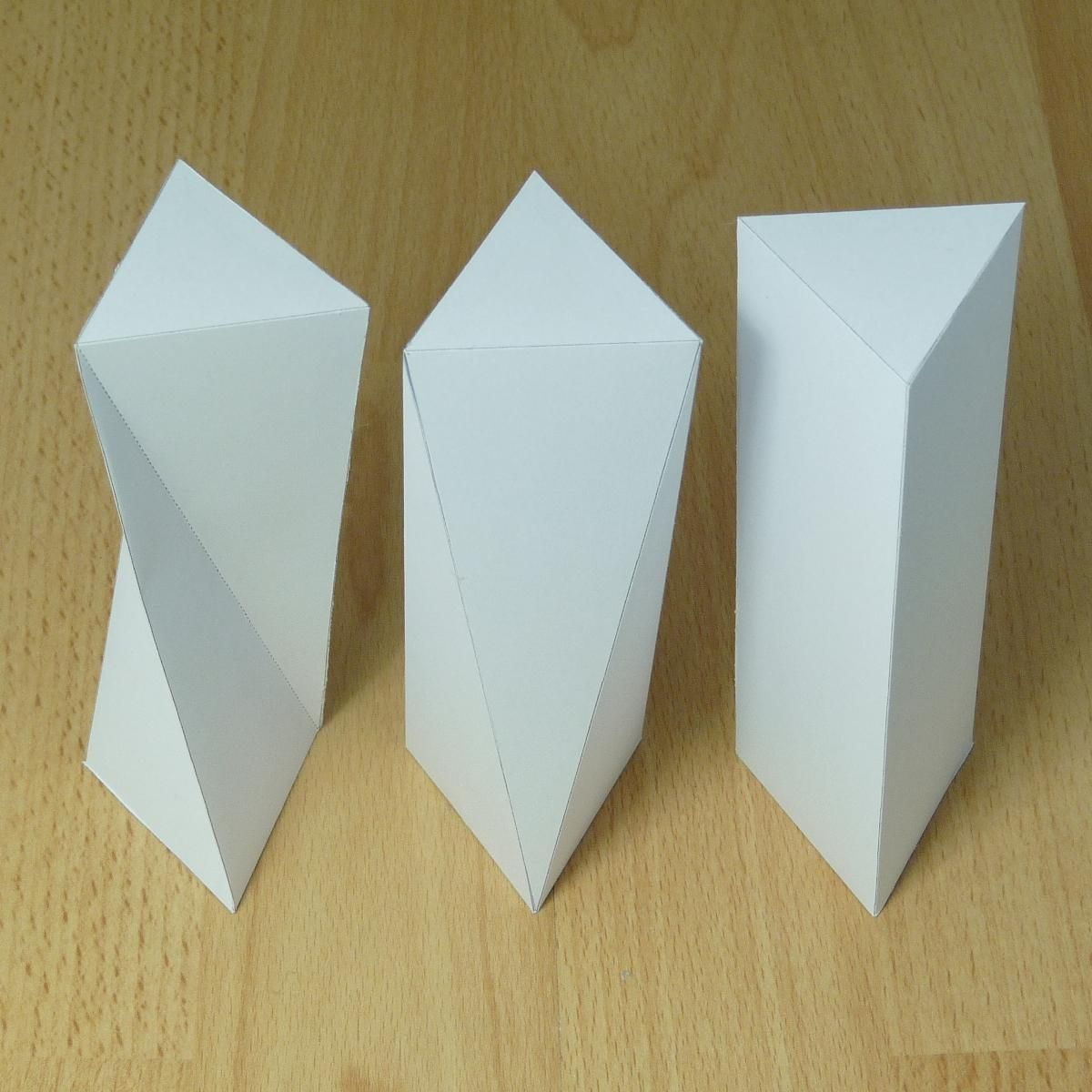 РОЗГОРТКА ШЕСТИКУТНОЇ ПРИЗМИ
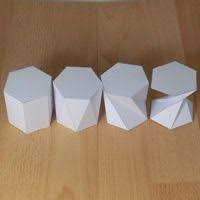 МОДЕЛЮЄМО З  РІЗНИХ ПЛОСКИХ ФІГУР:2- КВАДРАТИ;1-ПРЯМОКУТНИК;2- ПРЯМОКУТНІ ТРИКУТНИКИ.
- ЯКІ ВИРОБИ МОЖНА ЗРОБИТИ З ДАНИХ ФІГУР?- ЯКІ МАТЕРІАЛИ МОЖУТЬ ВИКОРИСТОВУВАТИСЬ ДЛЯ ЦИХ ВИРОБІВ?
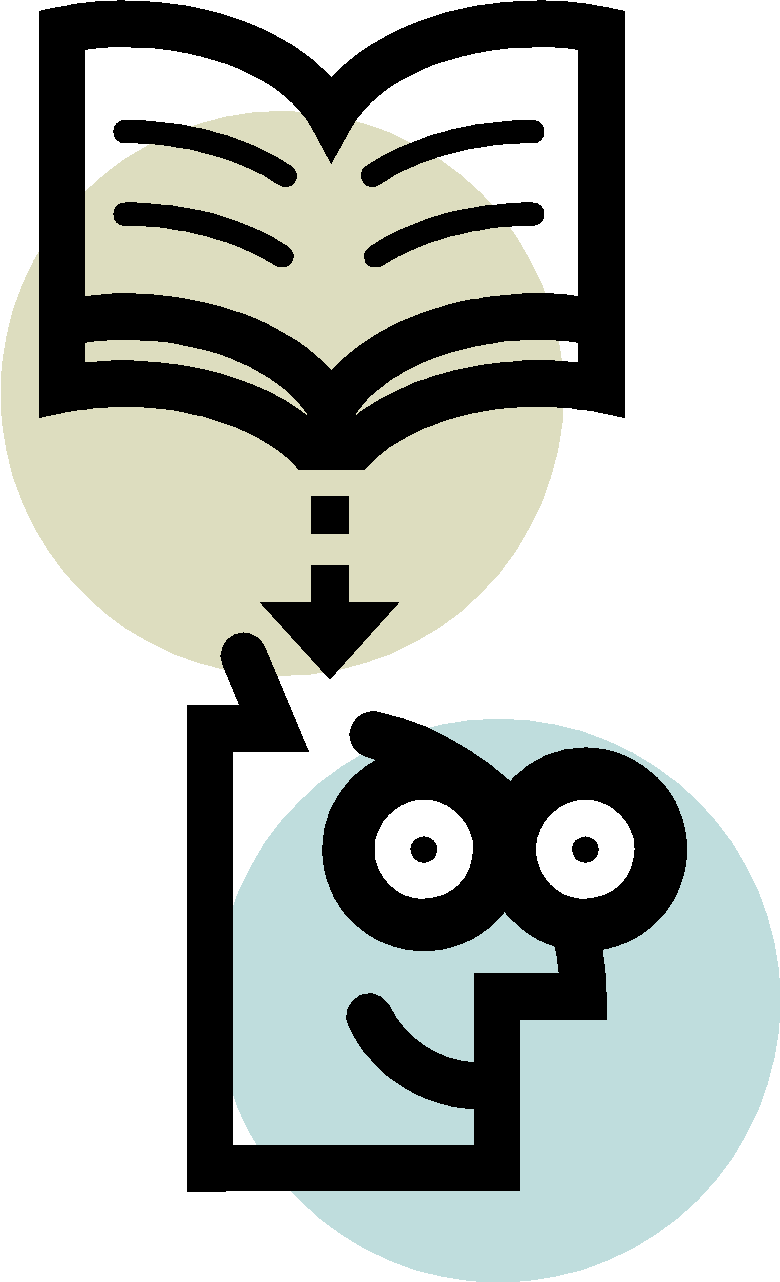 Який виріб можна виготовити у формі трикутної призми?
ФАНТАЗУЙТЕ, І ВИ ЗРОБИТЕ БУДЬ-ЯКУ ФІГУРУ
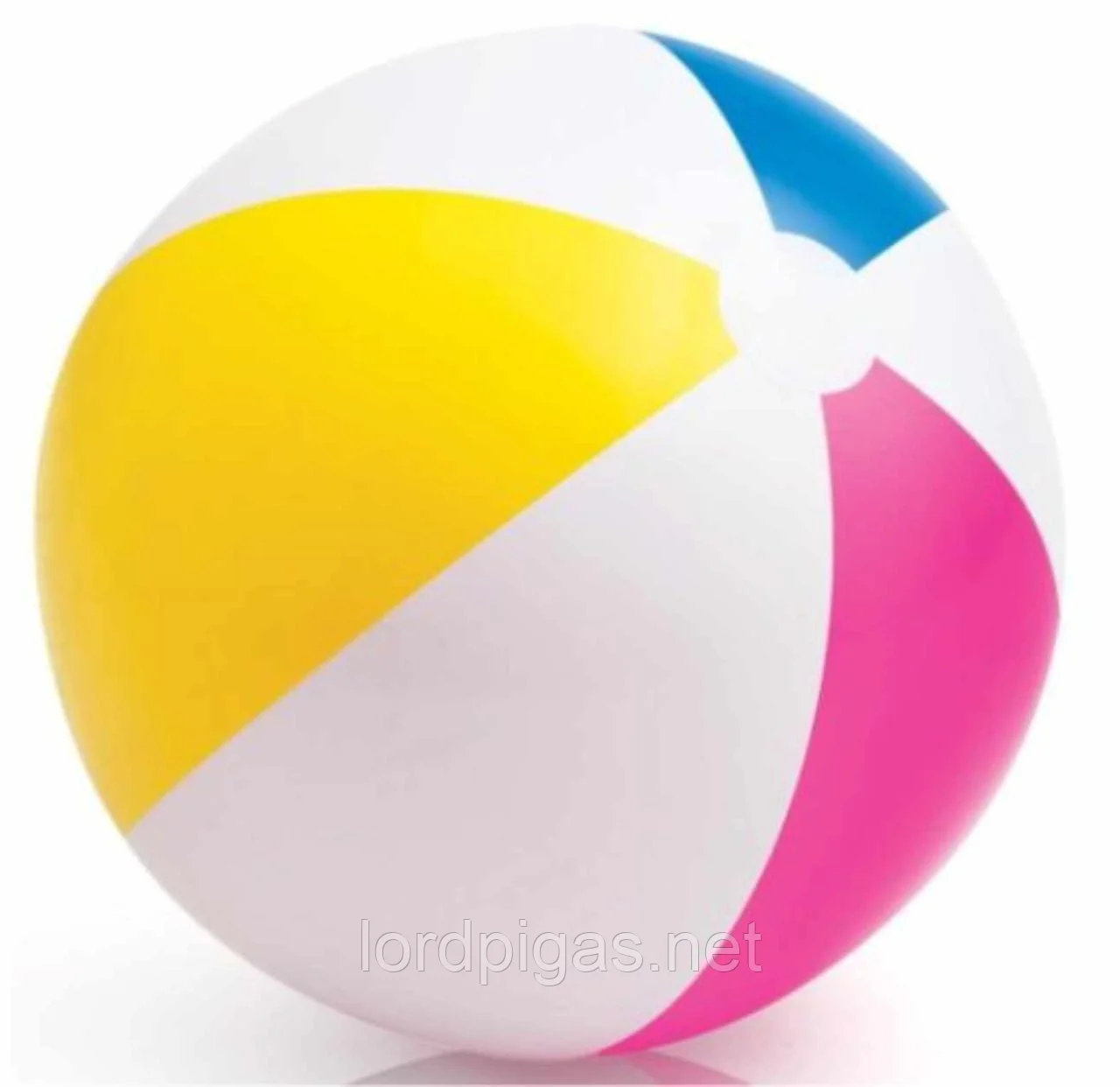 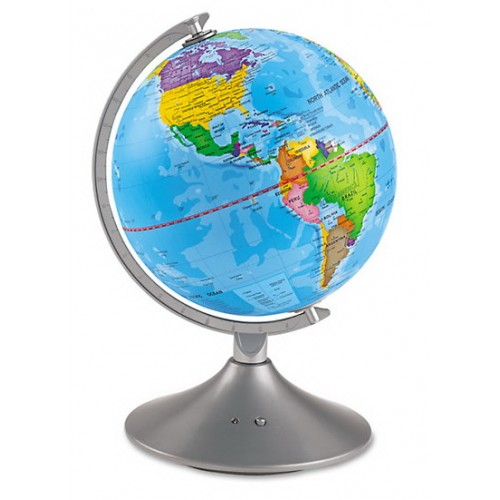 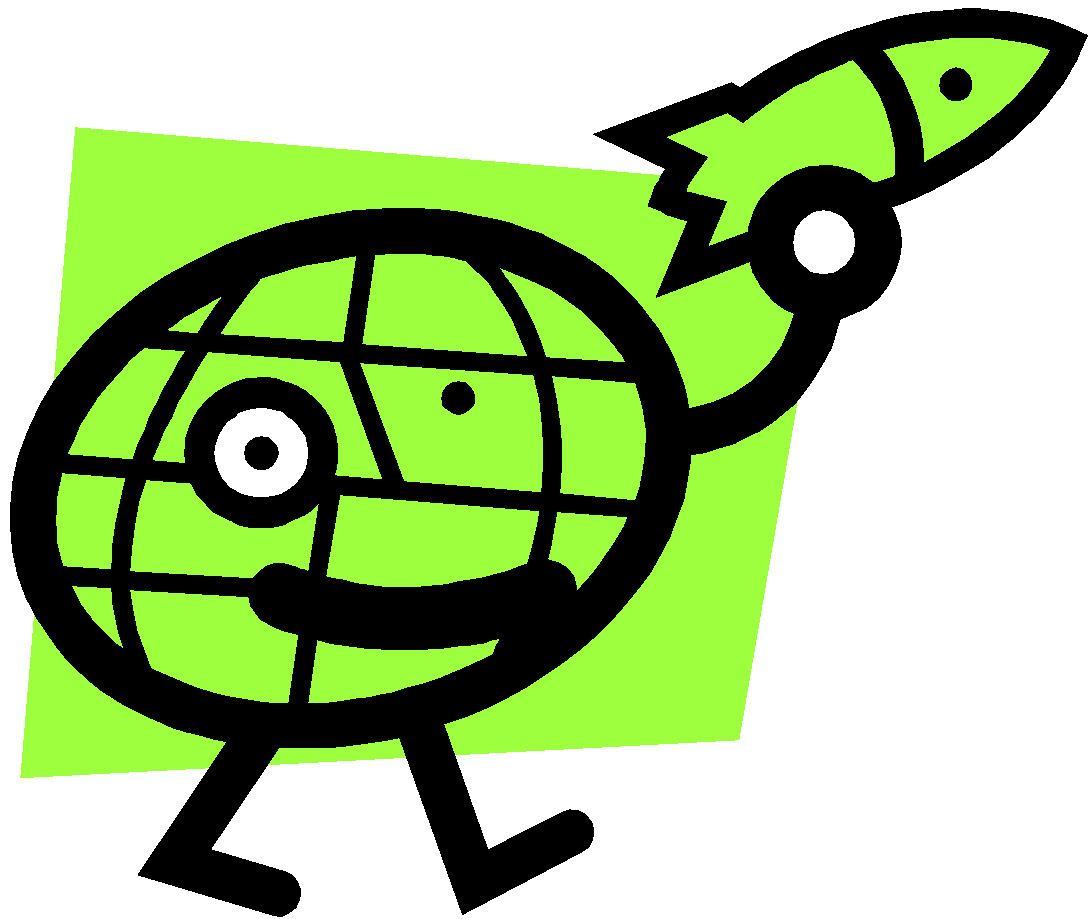